Plagiarism
Dr. Emil Velinov
ITC-PRAGUE
2016
Plagiarism
Definitions:

“Plagiarism is presenting someone else’s work or ideas as your own, with or without their consent, by incorporating it into your work without full acknowledgement. All published and unpublished material, whether in manuscript, printed or electronic form, is covered under this definition. Plagiarism may be intentional or reckless, or unintentional. Under the regulations for examinations, intentional or reckless plagiarism is a disciplinary offence”(Oxford, 2015)
Why does Plagiarism matter?
breach of integrity

principle of intellectual honesty 

unethical and can have serious consequences for your future career

Represents your organization

Others???
Why we should avoid Plagiarism?
To state our own mind

Not to reproduce somebody else thought or mind

To learn how to develop our own voice

To learn how to be independent in our own state-of-art

To build up credibility and authority
Sanctions against Plagiarism
WArning
Terminating
Penaltizing
Other disciplinary steps taken
Expulsion 
others
Unintentional Plagiarism
Handbooks

Guidelines

Responsibilities

others
Examples of Plagiarism
Source text
From a class perspective this put them [highwaymen] in an ambivalent position. In aspiring to that proud, if temporary, status of ‘Gentleman of the Road’, they did not question the inegalitarian hierarchy of their society. Yet their boldness of act and deed, in putting them outside the law as rebellious fugitives, revivified the ‘animal spirits’ of capitalism and became an essential part of the oppositional culture of working-class London, a serious obstacle to the formation of a tractable, obedient labour force. Therefore, it was not enough to hang them – the values they espoused or represented had to be challenged.
(Linebaugh, P., The London Hanged: Crime and Civil Society in the Eighteenth Century (London, 1991), p. 213. [You should give the reference in full the first time you use it in a footnote; thereafter it is acceptable to use an abbreviated version, e.g. Linebaugh, The London Hanged, p. 213.]
Plagiarism
Plagiarised:
Although they did not question the inegalitarian hierarchy of their society, highwaymen exercised a powerful attraction for the working classes. Some historians believe that this hindered the development of a submissive workforce. (This is a mixture of verbatim copying and acceptable paraphrase. Although only one phrase has been copied from the source, this would still count as plagiarism. The idea expressed in the first sentence has not been attributed at all, and the reference to ‘some historians’ in the second is insufficient. The writer should use clear referencing to acknowledge all ideas taken from other people’s work.)
Plagiarism
Plagiarised:
Although they did not question the inegalitarian hierarchy of their society, highwaymen ‘became an essential part of the oppositional culture of working-class London [and] a serious obstacle to the formation of a tractable, obedient labour force’.1 (This contains a mixture of attributed and unattributed quotation, which suggests to the reader that the first line is original to this writer. All quoted material must be enclosed in quotation marks and adequately referenced.)
Plagiarism
Non-plagiarised

Peter Linebaugh argues that although highwaymen posed no overt challenge to social orthodoxy – they aspired to be known as ‘Gentlemen of the Road’ – they were often seen as anti-hero role models by the unruly working classes. He concludes that they were executed not only for their criminal acts, but in order to stamp out the threat of insubordinacy.1 (This paraphrase of the passage is acceptable as the wording and structure demonstrate the reader’s interpretation of the passage and do not follow the original too closely. The source of the ideas under discussion has been properly attributed in both textual and footnote references.)
Plagiarism
Peter Linebaugh argues that highwaymen represented a powerful challenge to the mores of capitalist society and inspired the rebelliousness of London’s working class.1 (This is a brief summary of the argument with appropriate attribution.) 
1 Linebaugh, P., The London Hanged: Crime and Civil Society in the Eighteenth Century (London, 1991), p. 213.
Cyber bullying
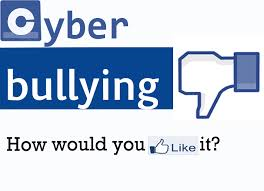 use of communication technologies for the intention of harming another person
use of internet service and mobile technologies such as web pages and discussion groups as well as instant messaging or SMS text messaging with the intention of harming another person
Cyber stalking
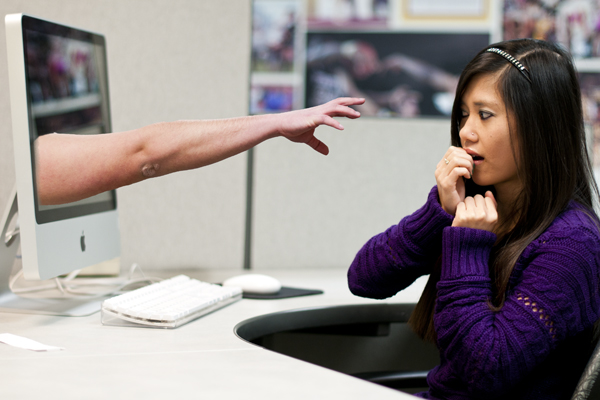 Rejected stalker
Intimacy seeker
Resentful stalker
Others
Case Studies on cyber bullying
One minor sending cruel or threatening emails, text messages, or instant messages to another minor. 
Creating a website to mock someone. 
Writing derogatory or inflammatory blog posts about another person. 
Making up fake accounts on a social networking site, like Facebook or Twitter
Posting private or embarrassing photos of someone without asking. 
Hacking into someone's email 
Rating people in online polls. 
Flaming other players in online video games. 
Spreading secrets about people online
Case Studies on Cyber Stalking
Threatening emails 
Obscene emails 
Sending unsolicited emails 
Mass email spamming 
Leaving inappropriate messages on message boards or on blogs. 
Sending computer viruses 
Live chat flaming or harassment 
Tracing another person's computer activity 
Electronic identity theft
Q&A